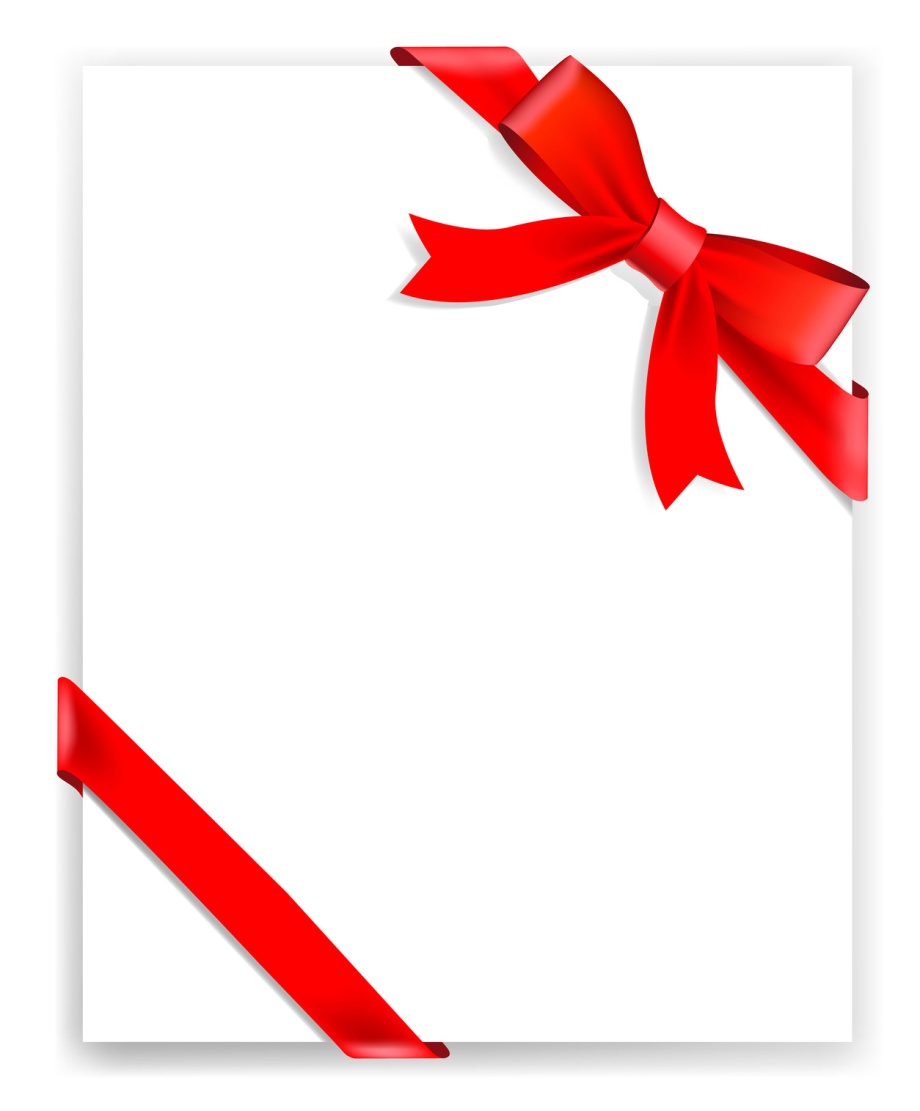 Gift Certificate
To:
From:
To  Redeem Send an Email to:
REDEEM@FundraisingAlmanac.com

View Book Video at:
www.FundraisingAlmanac.com
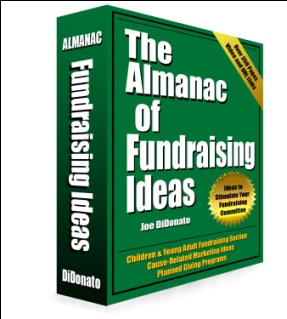 ISBN 978-1-4507-5145-2